Направление «Экономика»
Состав.  Структура.  Профили
Высшая школа экономики, Пермь, 2015
www.hse.ru
Что такое направление «Экономика»?
Экономика – наука о том ЧТО? КАК? ДЛЯ КОГО? и В КАКОМ КОЛИЧЕСТВЕ? производить НАИЛУЧШИМ образом
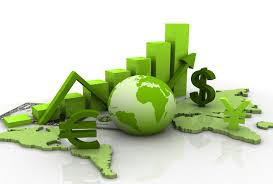 Основная задача Экономиста: разработка и обоснование принятия решений на основе количественного и качественного анализа и моделирования
Дорожная карта вашего обучения
ПРОФИЛИ
Экономика и финансы фирмы
Бухгалтерский учет
Банковское дело
Кем могут быть выпускники направления «Экономика»?
Финансовый директор
Главный бухгалтер
Предприниматель;
Бизнес-консультант;
Инвестиционный аналитик;
Управляющий банком
Специалист по экономике и финансам
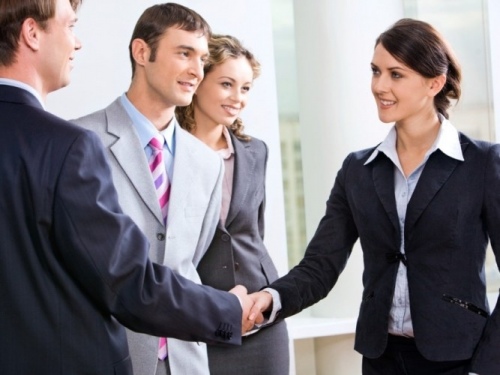 614070, Россия, Пермь, Студенческая ул., д. 38
www.perm.hse.ru